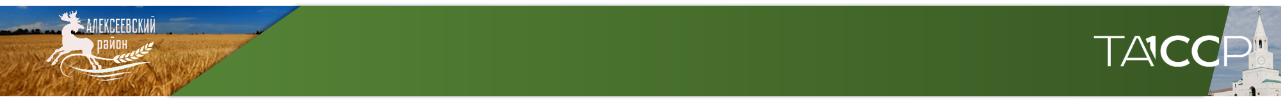 Проект
«Демография»
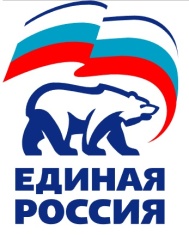 Установка спортивно-технологического оборудования для создания малых спортивных площадок для подготовки к Всероссийскому физкультурно-спортивному комплексу «ГТО»
Стало 01.11.2019
Было 25.10.2019
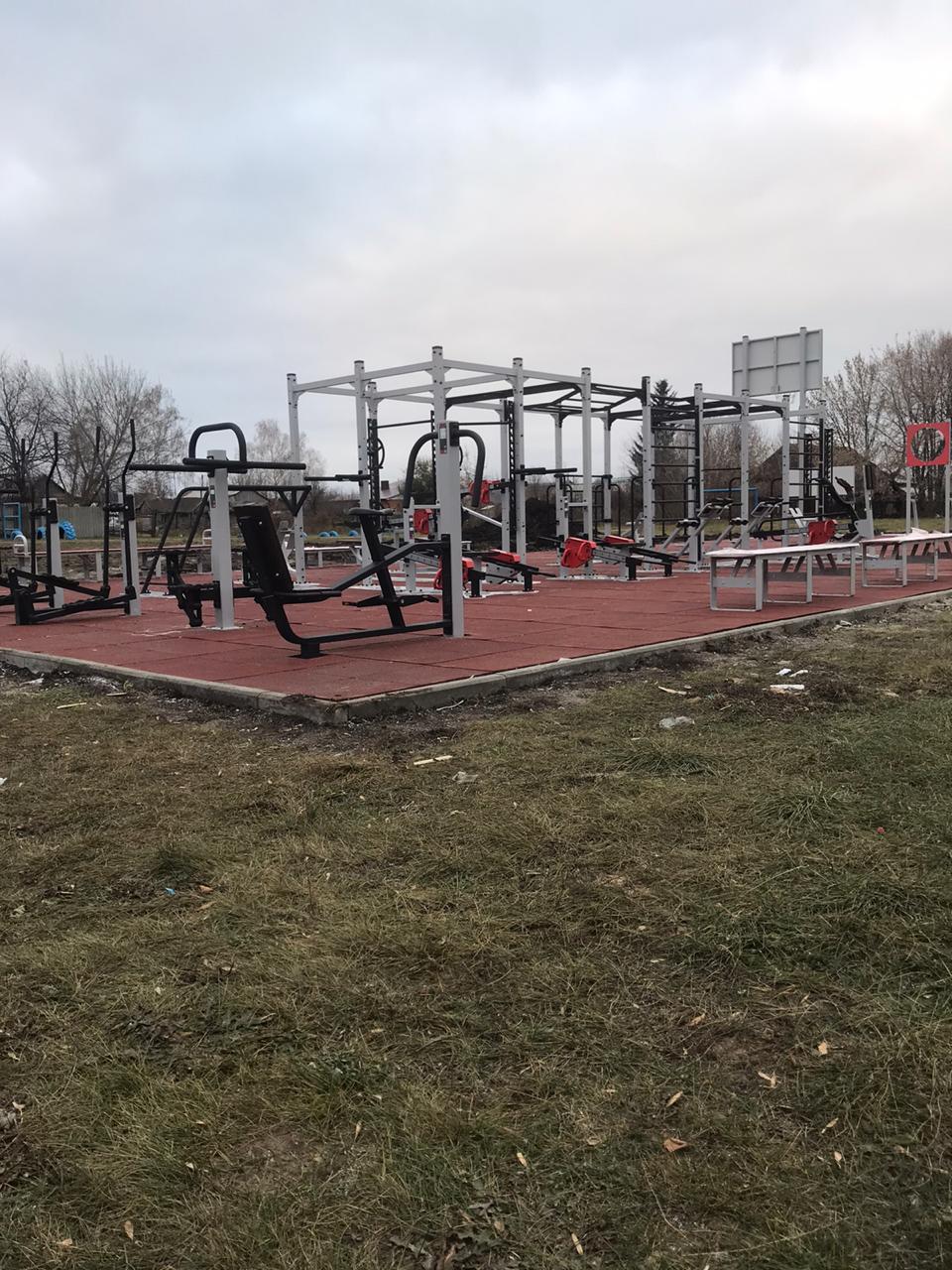 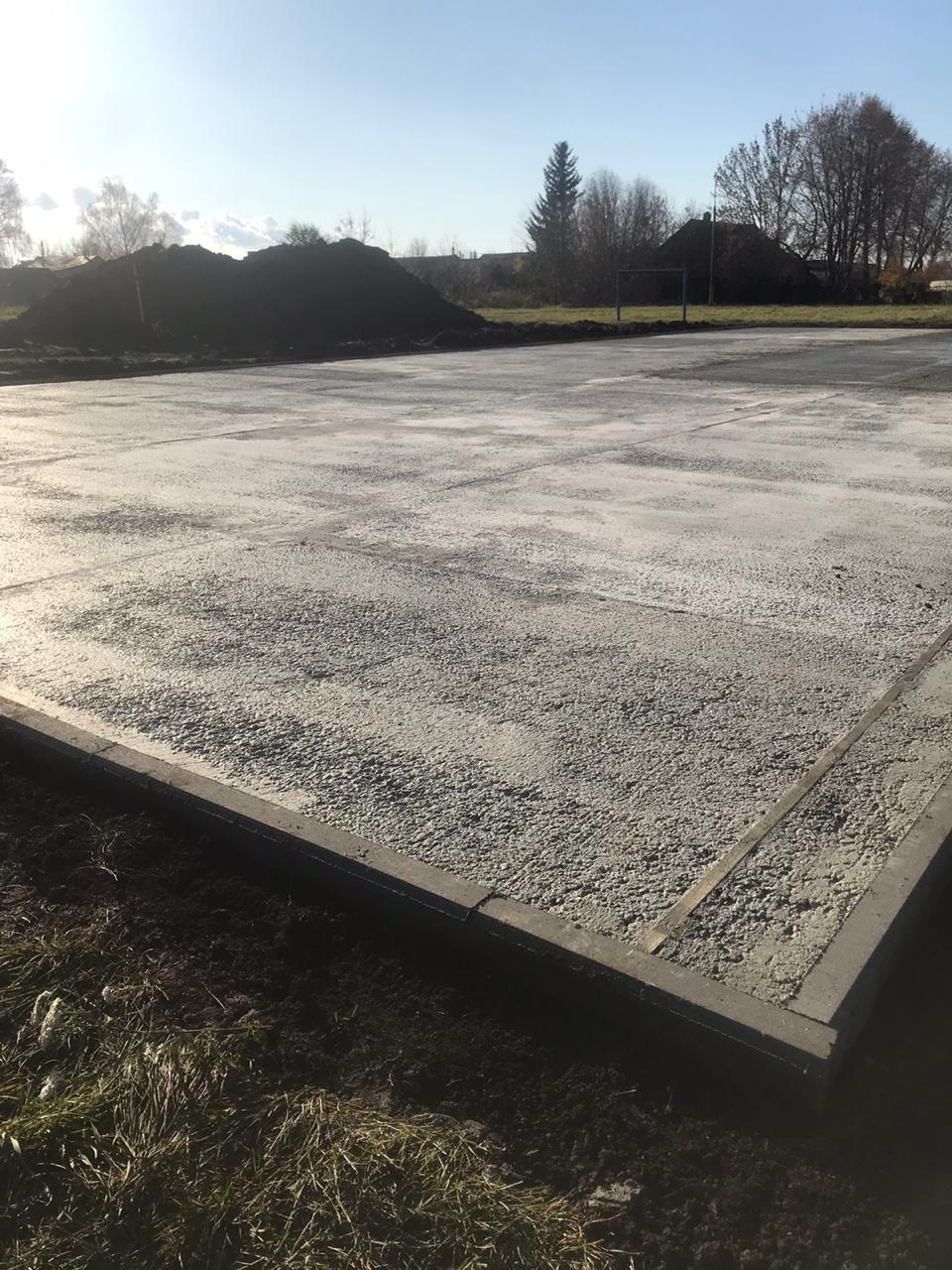 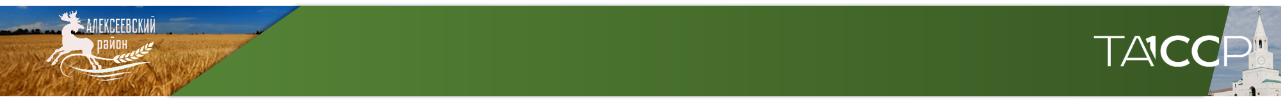 Национальный проект
«Культура/ Культурная среда»
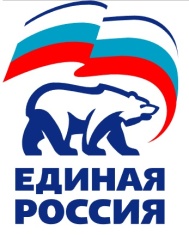 Было 25.10.2019
Стало 01.11.2019
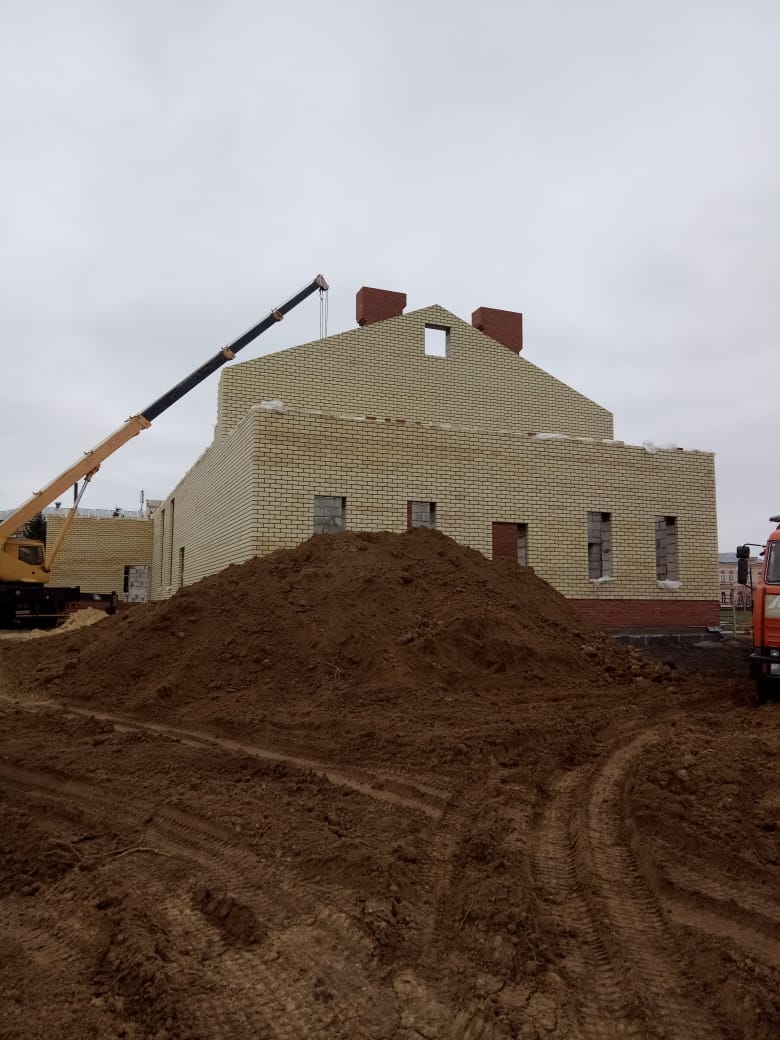 СДК в с. Билярск
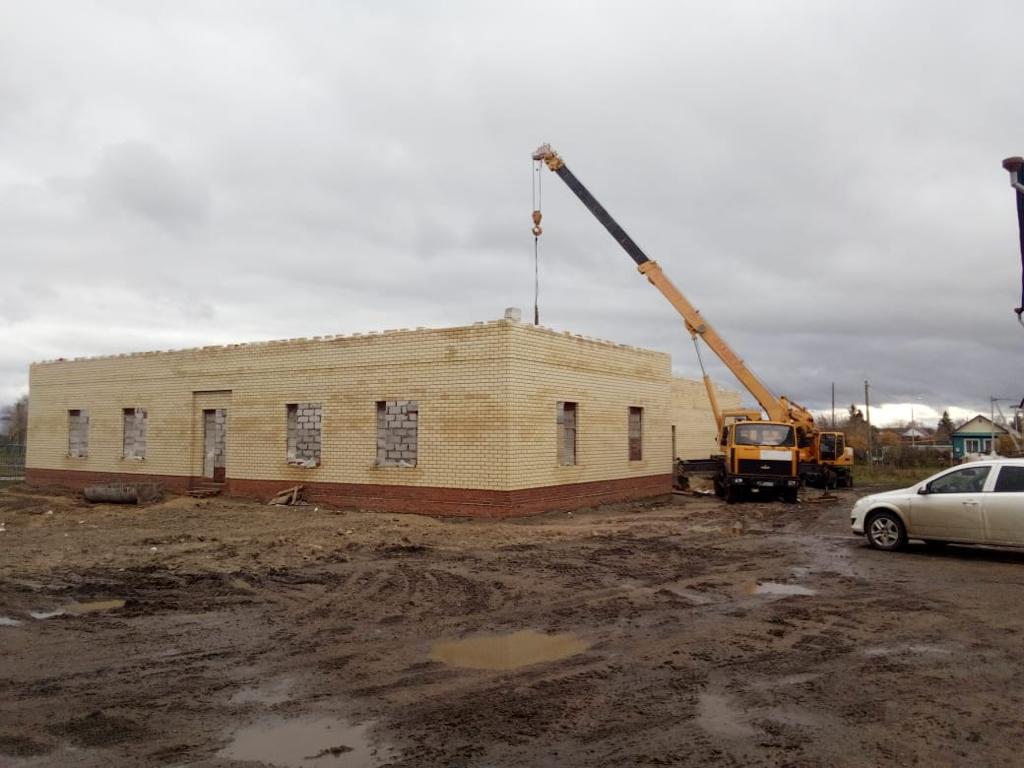 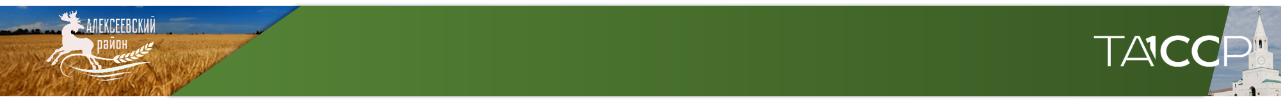 Национальный проект
«Культура/ Культурная среда»
СДК в с. Войкино
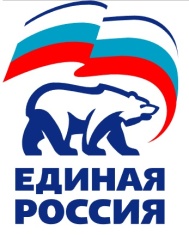 Было 25.10.2019
Стало 01.11.2019
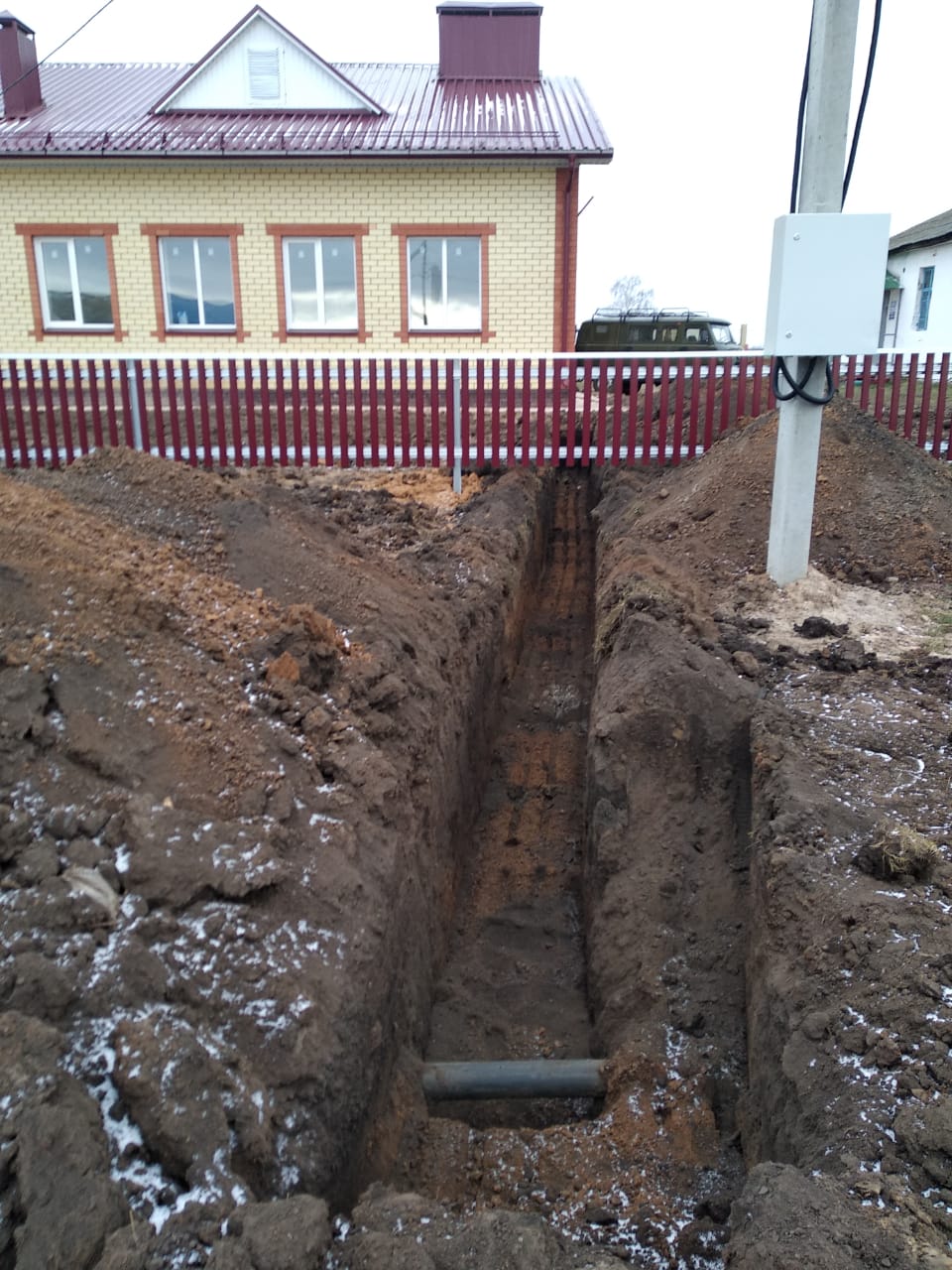 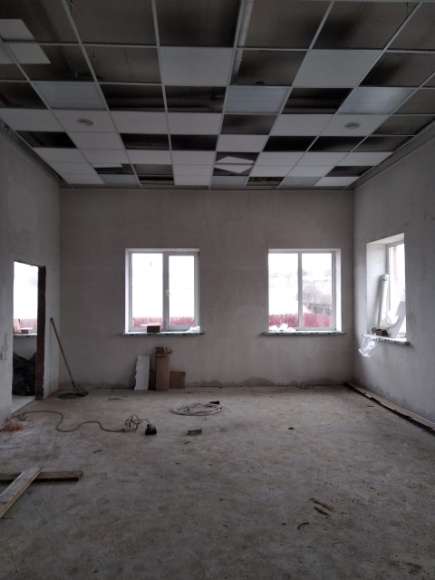 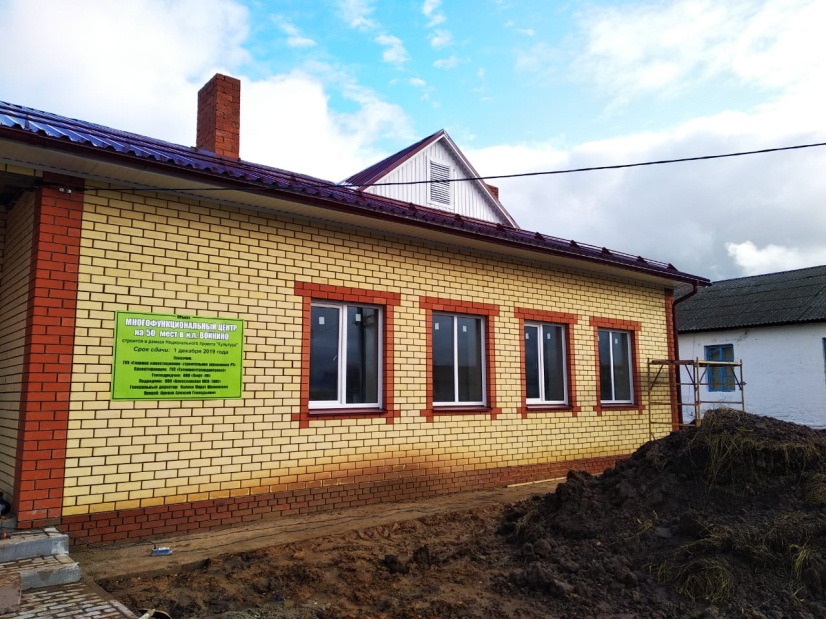 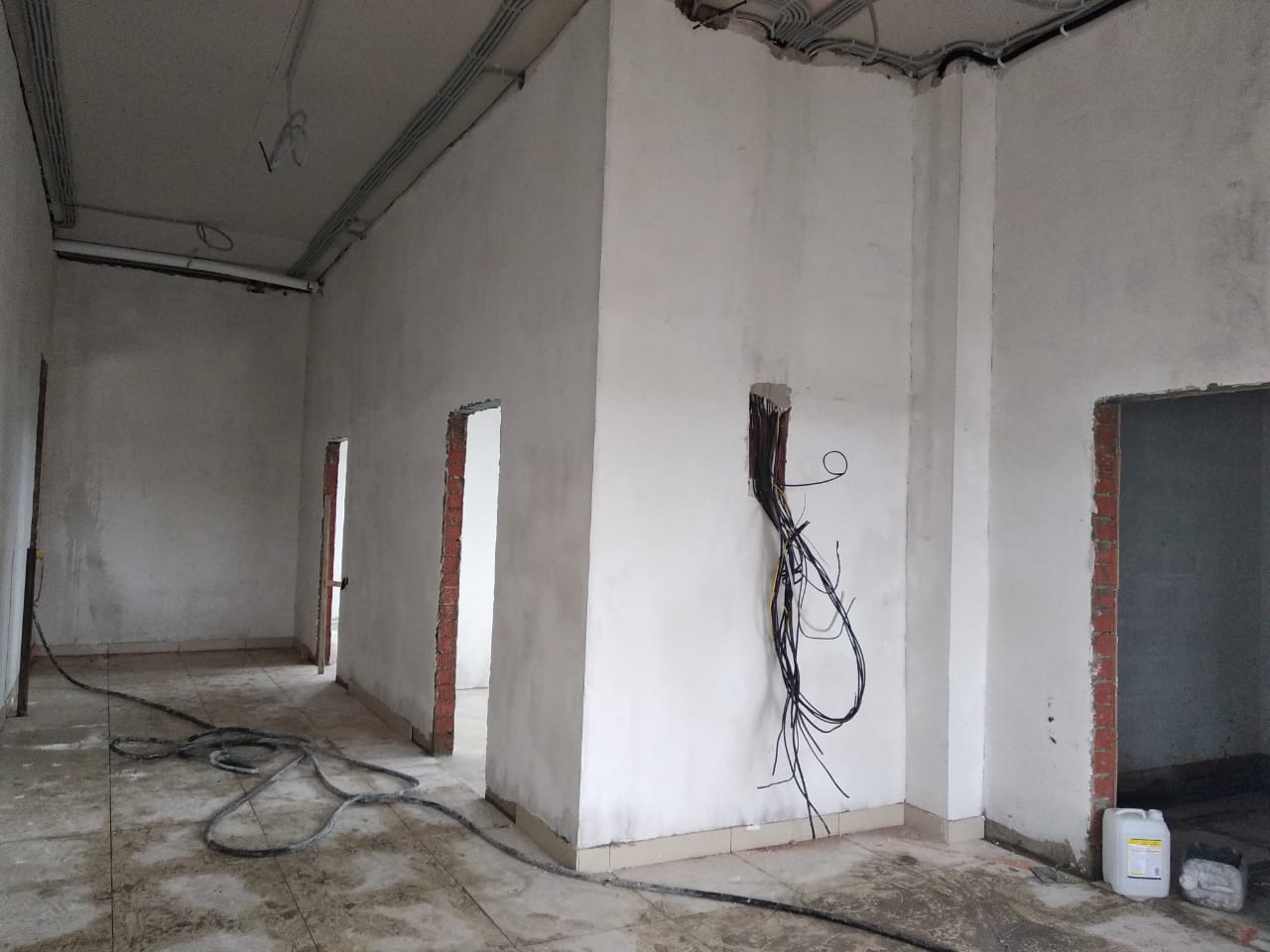 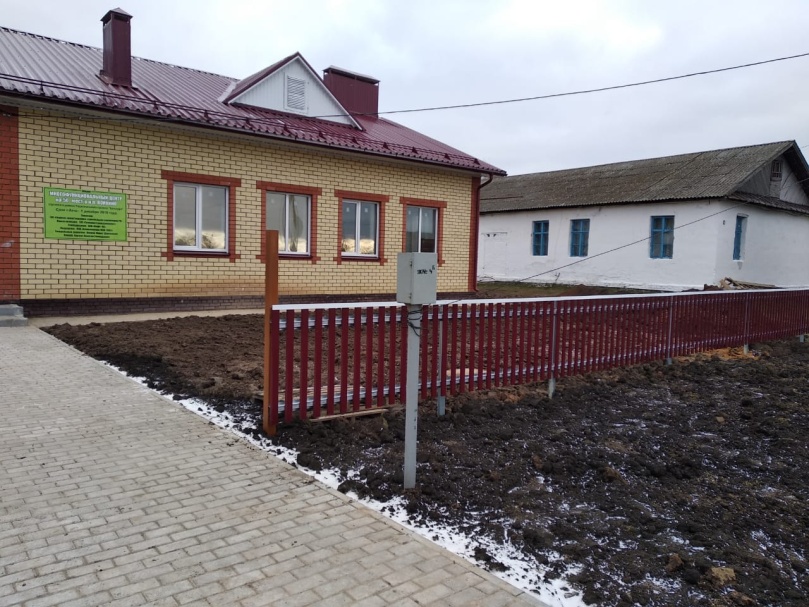 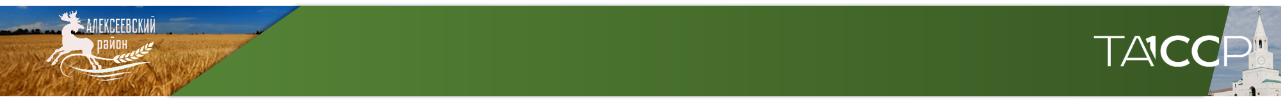 Национальный проект
«Культура/ Культурная среда»
МФЦ с.Куркуль
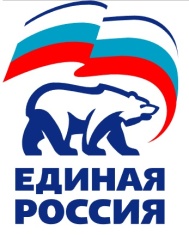 Было 25.10.2019
Стало 01.11.2019
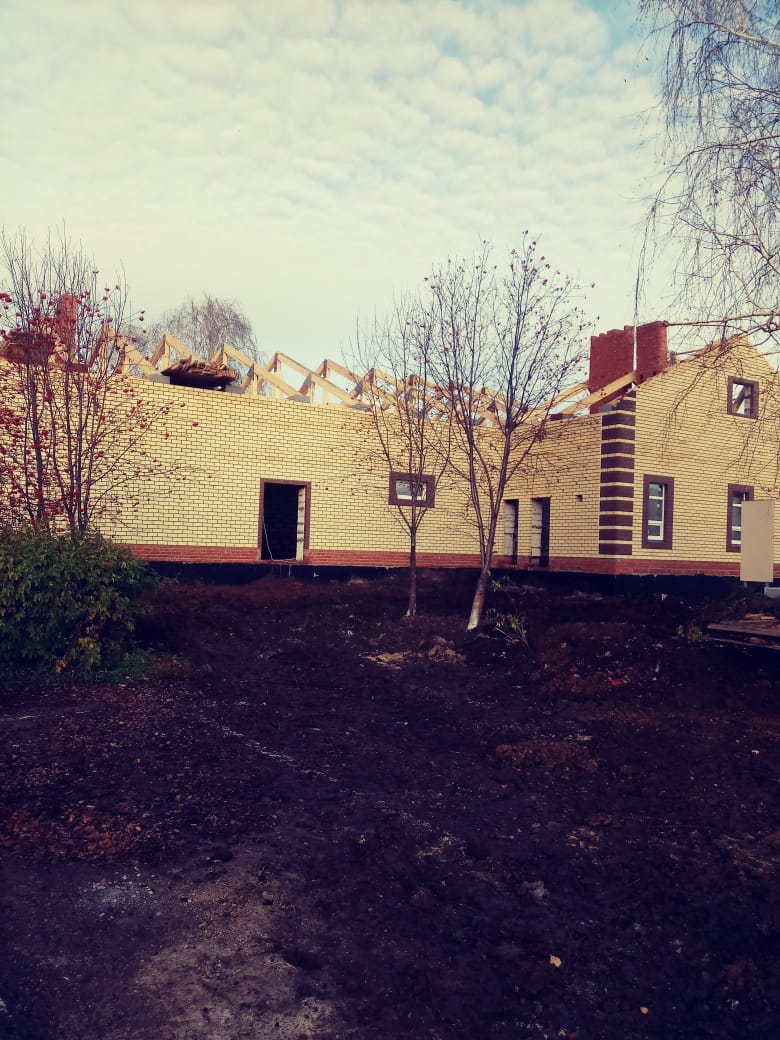 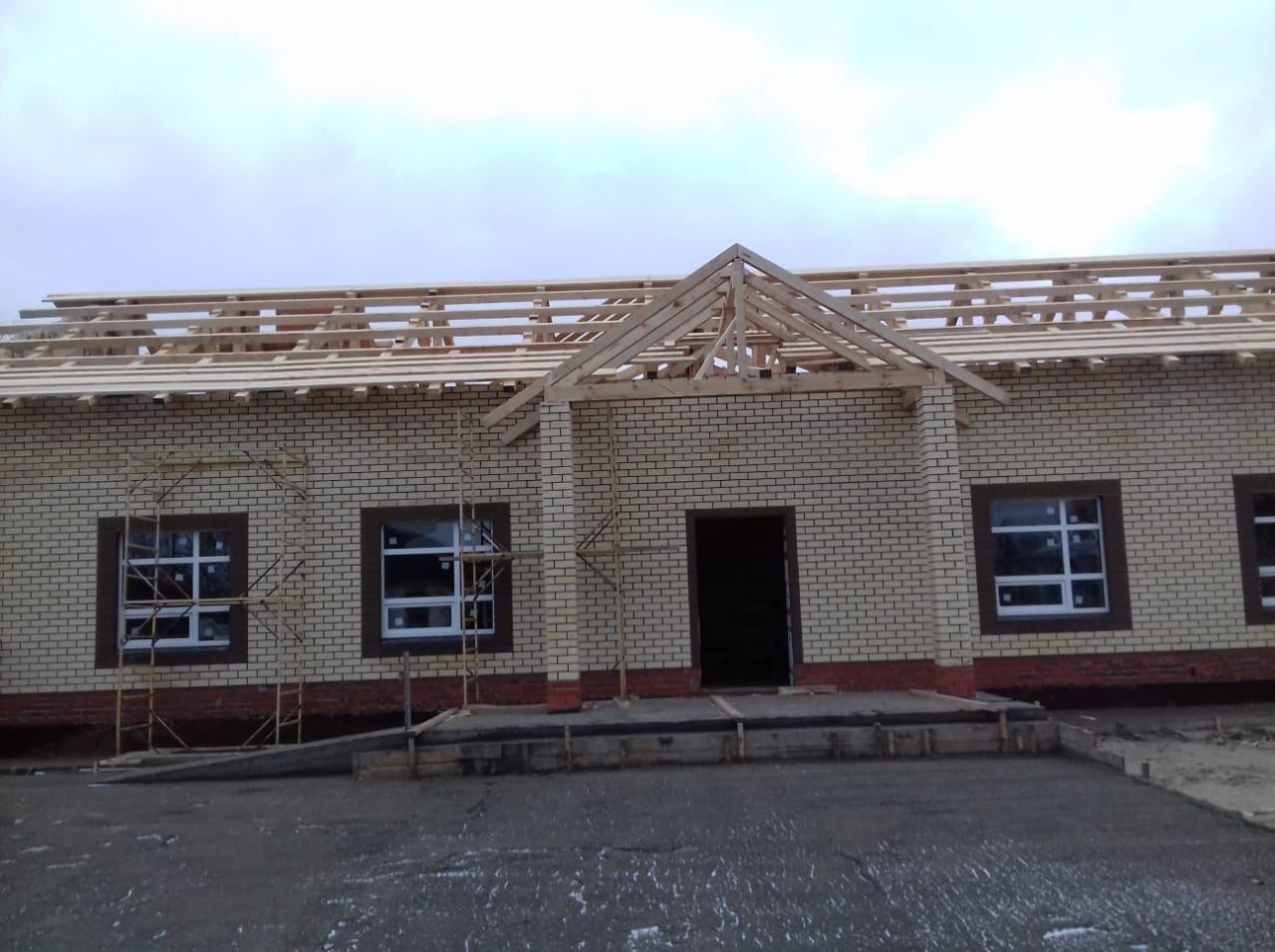 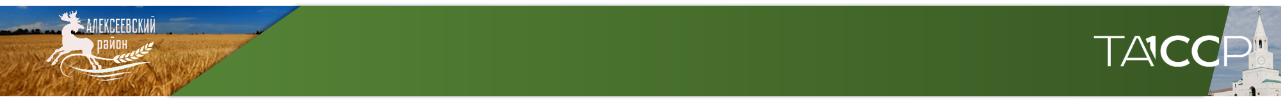 Национальный проект
«Безопасные и качественные дороги»
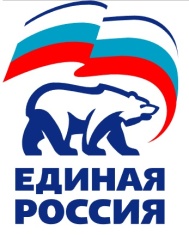 Ремонт автодорог  на трассах: «Алексеевское –Высокий Колок» и «Муслюмкино-Билярск»
Было 25.10.2019
Стало 01.11.2019
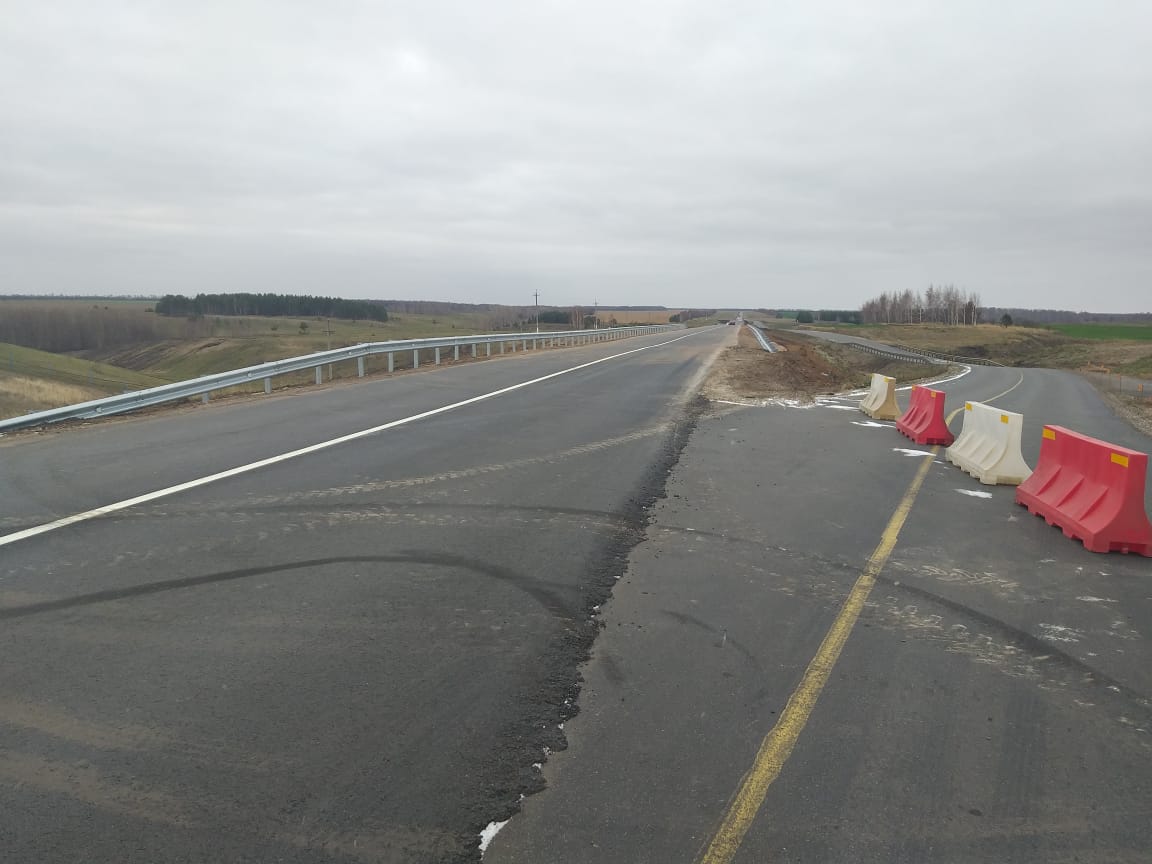 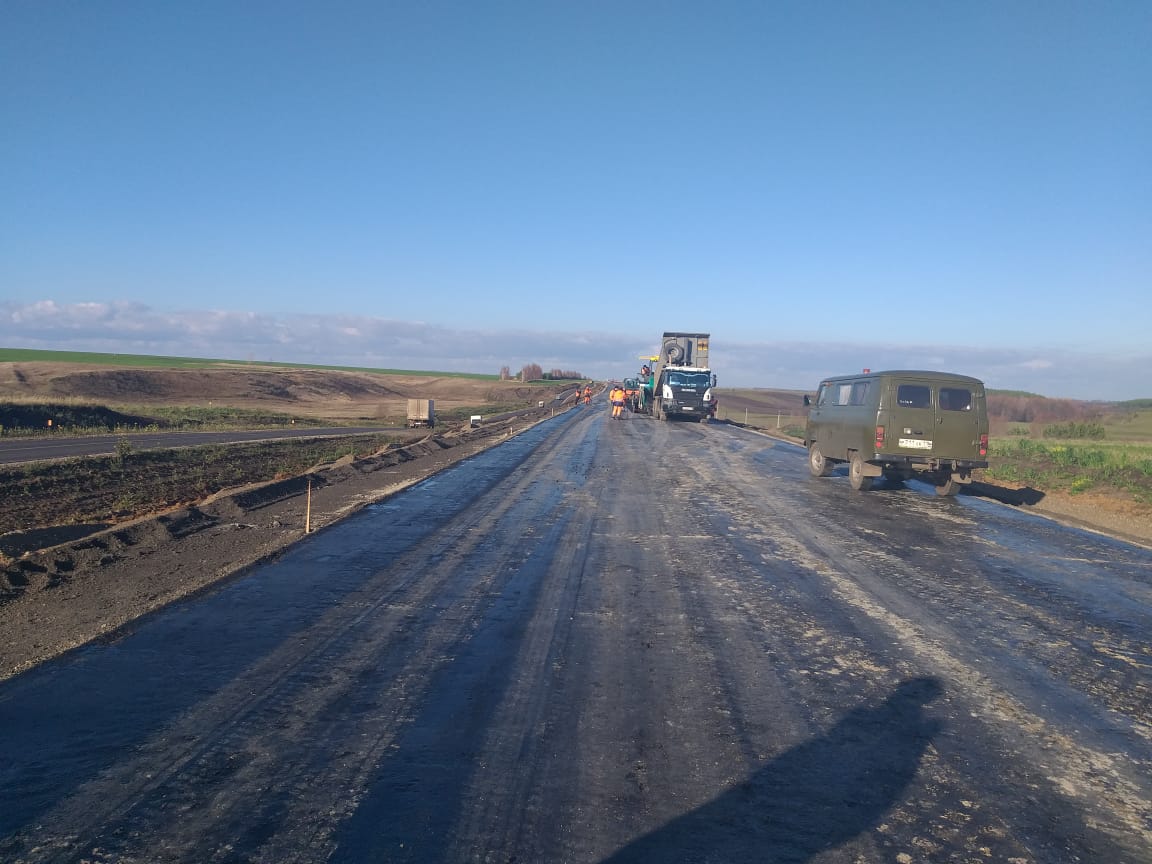 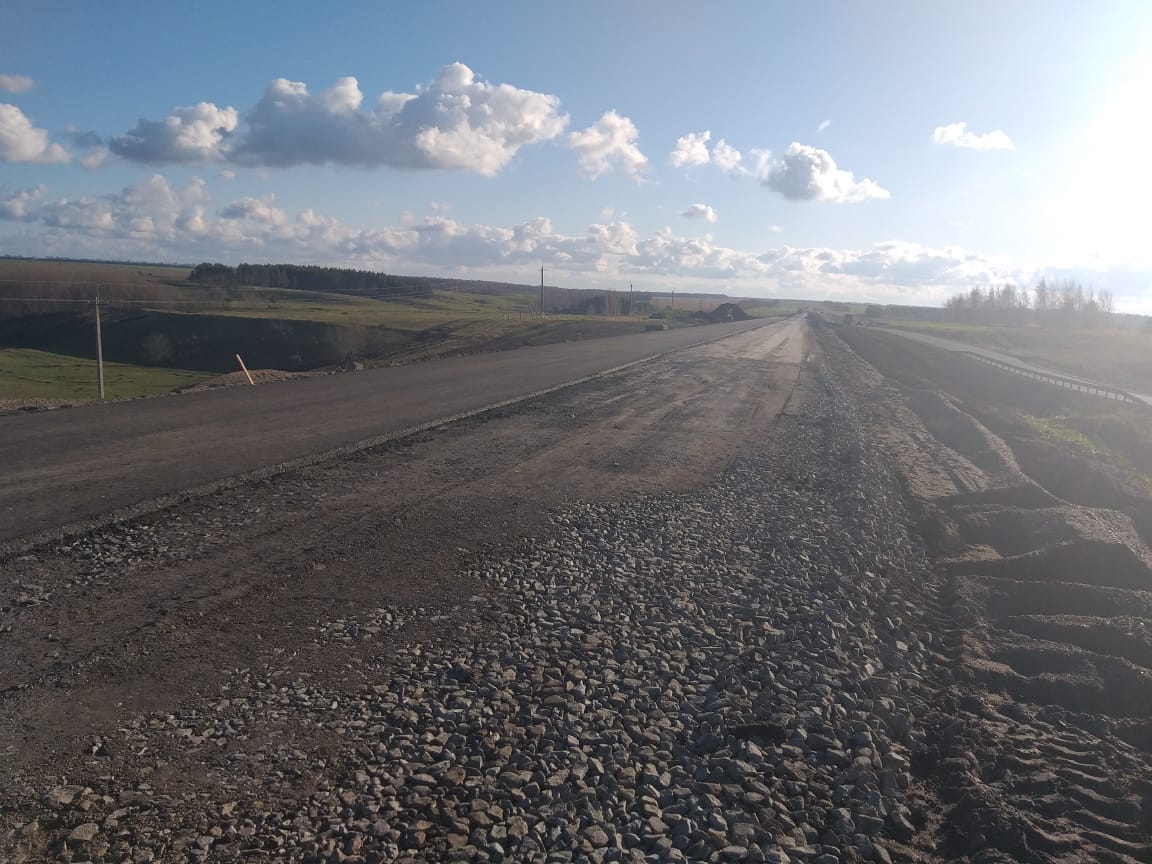 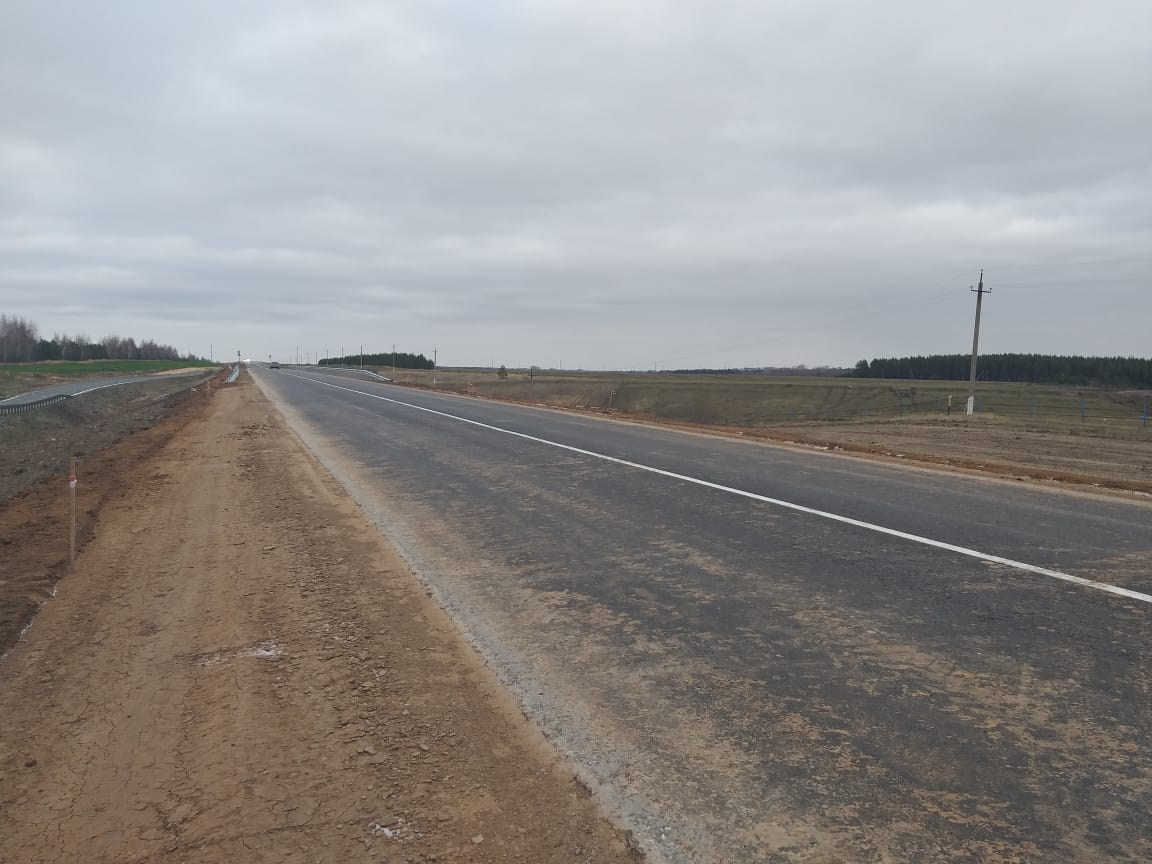 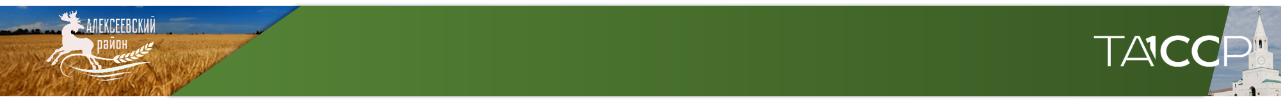 Национальный проект
«Экология»
Стало 01.11.2019
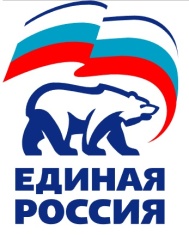 Строительство очистных сооружений в п.г.т. Алексеевское
Было 25.10.2019
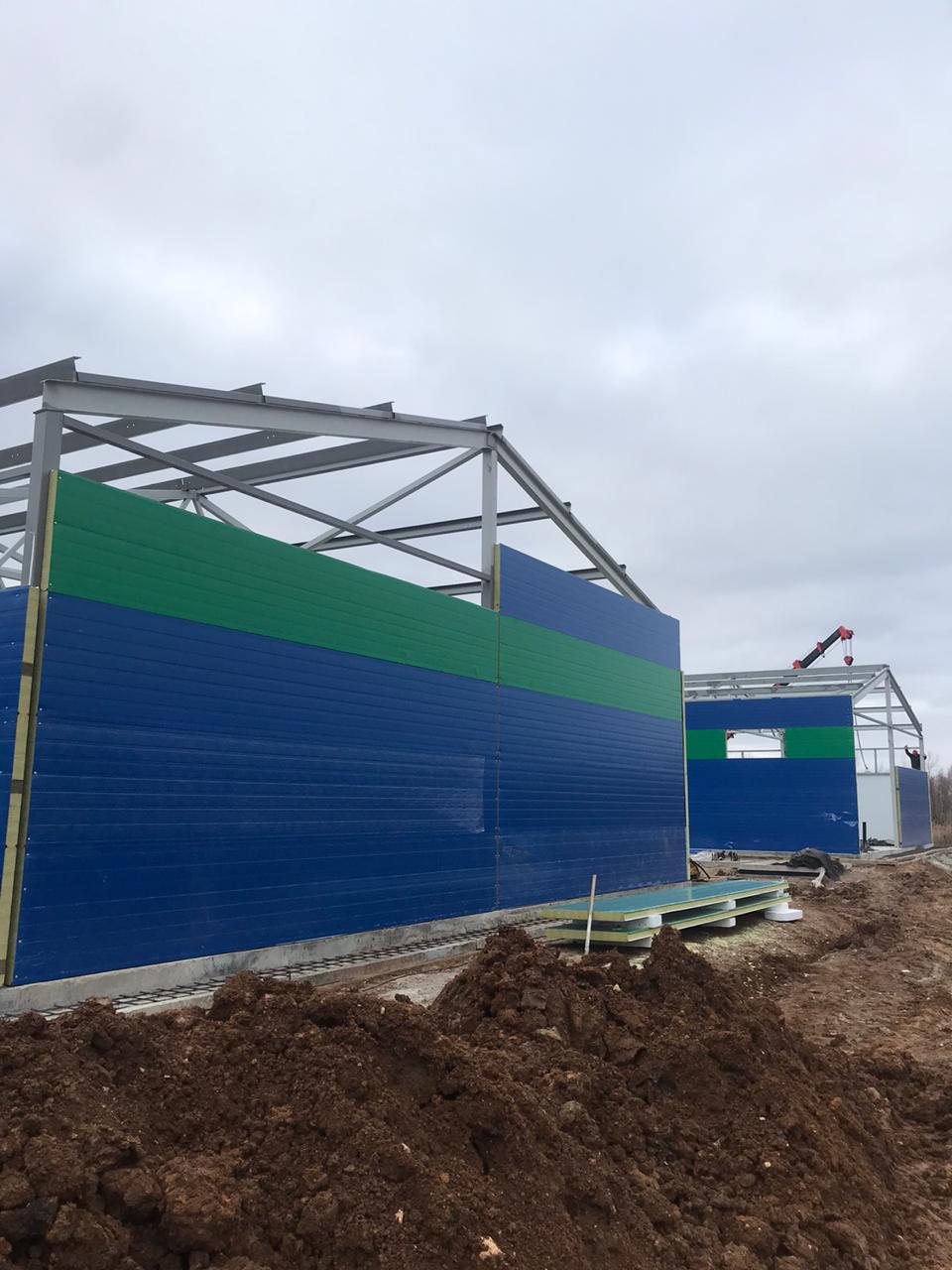 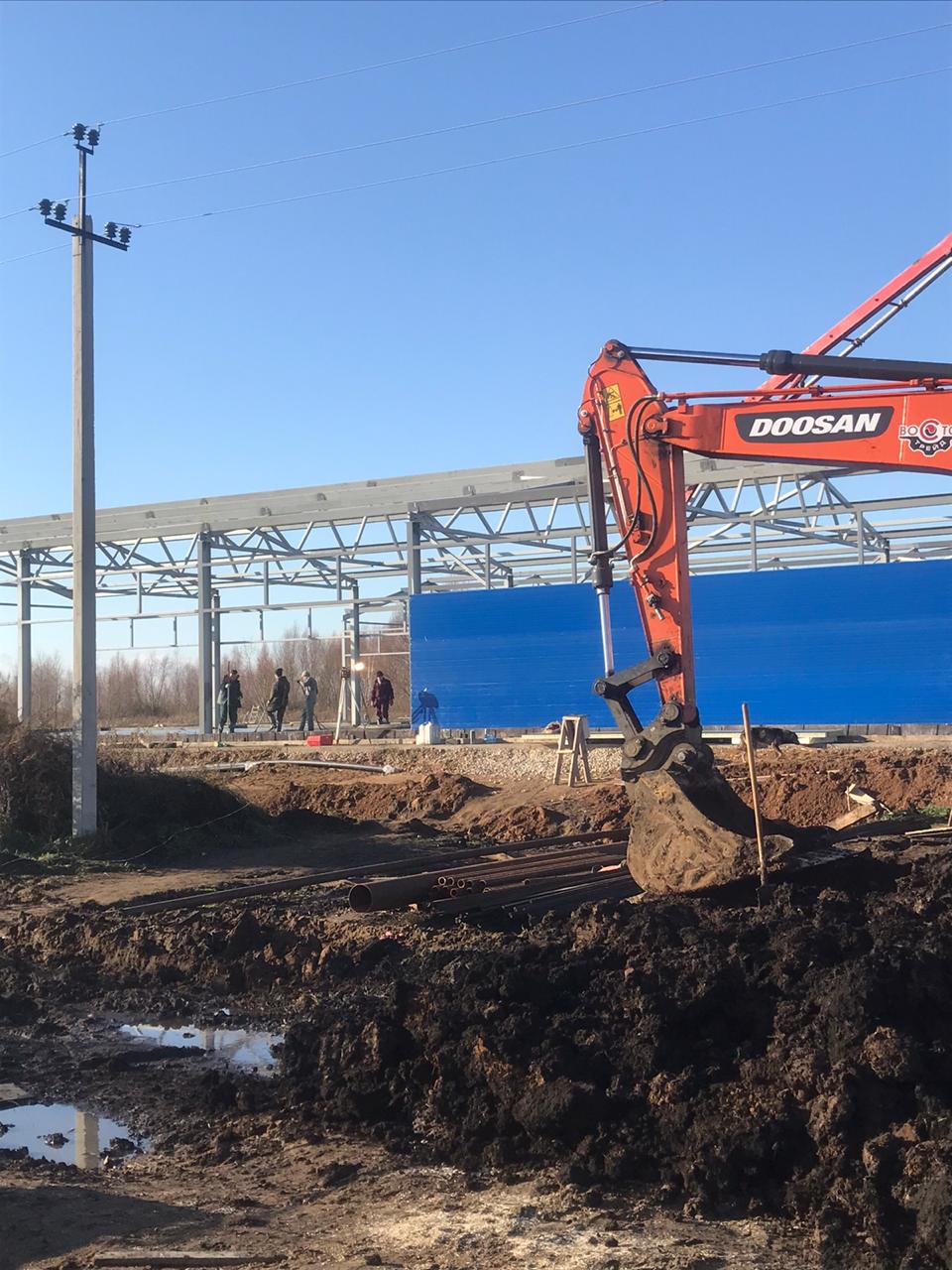